X
v(t) (m/s)
120
20
vf
t (s)
t (s)
(0,0)
(0,0)
10
10
The motion of an object along a straight horizontal path is shown by the graphs below. Determine the velocity of the object at 10 seconds.
x(t) (m)
X
v(t) (m/s)
120
20
vf
t (s)
t (s)
(0,0)
(0,0)
10
10
The motion of an object along a straight horizontal path is shown by the graphs below. Determine the velocity of the object at 10 seconds.
x(t) (m)
X
x(t) (m)
v(t) (m/s)
200
25
vf
40
t (s)
t (s)
(0,0)
(0,0)
10
10
The motion of an object along a straight horizontal path is shown by the graphs below. Determine the velocity of the object at 10 seconds.
Displacement is equal to the area under the (v-t) graph.
	Area  under the (v-t) graph = Area of triangle + Area of rectangle          Area = ½ (base)(height) + (base)(height) = ½ (10) (25 - vf ) + (10) (vf)
Displacement, x =  200 m – 40 m = 160 m from (x-t) graph.
3)    Equate the answer of (1) and (2) to get vf =7.0 m/s .
X
x(t) (m)
v(t) (m/s)
100
t (s)
(0,0)
10
vf
t (s)
(0,0)
10
The motion of an object along a straight horizontal path is shown by the graphs below. Determine the velocity of the object at 10 seconds.
30
Displacement is equal to the area under the (v-t) graph. 
       Area under the (v-t) graph = Area of triangle
                 Area = ½ (base)(height) = ½ (10) (vf)
  Displacement, x= 30 m - 100 m = - 70 m from (x-t) graph.
3)    Equate the answer of (1) and (2) to find vf = -14.0 m/s.
X
v(t) (m/s)
20
20
(0,0)
t (s)
t (s)
(0,0)
20
The motion of an object along a straight horizontal path is shown by the graphs below. Determine the velocity of the object at 30 seconds.
x(t) (m)
10
30
10
30
-1.0
-20
vf
X
v(t) (m/s)
20
20
(0,0)
t (s)
t (s)
(0,0)
20
The motion of an object along a straight horizontal path is shown by the graphs below. Determine the velocity of the object at 30 seconds.
x(t) (m)
10
30
10
30
-1.0
-20
vf
X
The motion of an object along a straight horizontal path is shown by the graphs below. Determine the time tf.
v(t) (m/s)
x(t) (m)
100
(0,0)
10
t (s)
tf
5
-100
(0,0)
t (s)
tf
5
X
The motion of an object along a straight horizontal path is shown by the graphs below. Determine the time tf.
v(t) (m/s)
x(t) (m)
100
(0,0)
10
t (s)
tf
5
-100
(0,0)
t (s)
tf
5
X
v(t) (m/s)
a (t) (m/s2)
vf
20
t (s)
t (s)
(0,0)
(0,0)
5
5
The motion of an object along a straight horizontal path is shown by the graphs below. Determine the displacement of the object.
100
5
10
10
X
v(t) (m/s)
a (t) (m/s2)
vf
20
t (s)
t (s)
(0,0)
(0,0)
5
5
The motion of an object along a straight horizontal path is shown by the graphs below. Determine the displacement of the object.
100
5
10
10
X
v(t) (m/s)
a (t) (m/s2)
30
t (s)
t (s)
(0,0)
(0,0)
5
5
The motion of an object along a straight horizontal path is shown by the graphs below. Determine the displacement of the object.
Find area under the
(a-t) graph
Area =  Area of Pink                Rectangle  
                    +              Area of Brown              Rectangle
vf
200
Area = 5(30)+5(10)
Change in velocity, 
  v = vf – 50 m/s
10
50
Area = 200 m/s
10
10
Change in velocity from (v-t) graph
Area under the (a-t) graph
=
vf – 50 m/s = 200 m/s
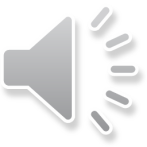 vf  = 250 m/s
v(t) (m/s)
a (t) (m/s2)
30
t (s)
t (s)
(0,0)
(0,0)
5
5
The motion of an object along a straight horizontal path is shown by the graphs below. Determine the displacement of the object.
vf =250
200
10
50
10
10
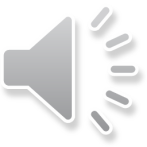 vf  = 250 m/s
v(t) (m/s)
a (t) (m/s2)
30
t (s)
t (s)
(0,0)
(0,0)
5
5
The motion of an object along a straight horizontal path is shown by the graphs below. Determine the displacement of the object.
Area under the (v-t) graph is displacement.
Area = Area of pink triangle
                    + 
             Area of green triangle
	     +
             Area of brown rectangle
	     +
             Area of  purple rectangle
vf =250
200
10
50
10
10
+ (5)(50)
+ (5)(200)
= 1750 m
+ ½ (5)(150)
Area = ½ (5)(50)
Thus displacement = 1750 m
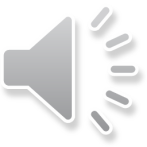 X
a (t) (m/s2)
2
(0,0)
t (s)
-10
The motion of an object along a straight horizontal path is shown by the graphs below. Determine the displacement of the object.
Find area under the
  (a-t) graph
v(t) (m/s)
Area = Area of Pink        	Rectangle  
                    + 
             Area of  Brown 	Rectangle
100
80
4
Change in velocity, 
   v = vf – 100 m/s
Area = 2(– 10)
               +   
           2(– 30)
vf
-30
t (s)
Area = – 80 m/s
(0,0)
4
2
Change in velocity from (v-t) graph
Area under (a-t) graph
=
vf – 100 m/s = – 80 m/s
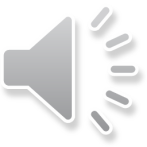 vf  = 20 m/s
a (t) (m/s2)
2
(0,0)
t (s)
-10
The motion of an object along a straight horizontal path is shown by the graphs below. Determine the displacement of the object.
v(t) (m/s)
100
80
4
vf = 20
-30
t (s)
(0,0)
4
2
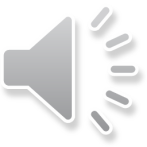 vf  = 20 m/s
a (t) (m/s2)
2
(0,0)
t (s)
-10
The motion of an object along a straight horizontal path is shown by the graphs below. Determine the displacement of the object.
v(t) (m/s)
Area under the (v-t) graph is displacement.
100
Area = Area of pink triangle
	      +
             Area of green rectangle
	      + 
             Area of  purple triangle    
	      +
             Area of brown rectangle
80
4
vf = 20
-30
t (s)
(0,0)
4
2
= 280 m
+ (2)(20)
+  (2)(80)
Area = ½ (2)(20)
+ ½ (2)(60)
Thus displacement = 280 m
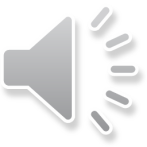 X
v(t) (m/s)
a (t) (m/s2)
5
(0,0)
20
t (s)
(0,0)
The motion of an object along a straight horizontal path is shown by the graphs below. Determine the displacement of the object
vf
t (s)
10
30
-2
10
30
X
v(t) (m/s)
a (t) (m/s2)
5
(0,0)
20
t (s)
(0,0)
The motion of an object along a straight horizontal path is shown by the graphs below. Determine the displacement of the object
vf
t (s)
10
30
-2
10
30
X
v(t) (m/s)
a (t) (m/s2)
10
10
(0,0)
t (s)
t (s)
(0,0)
10
The motion of an object along a straight horizontal path is shown by the graphs below. Determine the displacement of the object.
100
80
tf
-4
tf
X
v(t) (m/s)
a (t) (m/s2)
10
10
(0,0)
t (s)
t (s)
(0,0)
10
The motion of an object along a straight horizontal path is shown by the graphs below. Determine the displacement of the object.
100
80
tf
-4
tf
Thank You